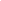 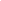 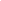 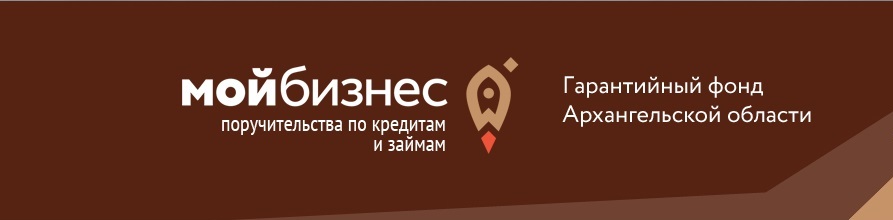 Региональный гарантийный фонд как один из механизмов государственной поддержки малого и среднего предпринимательства
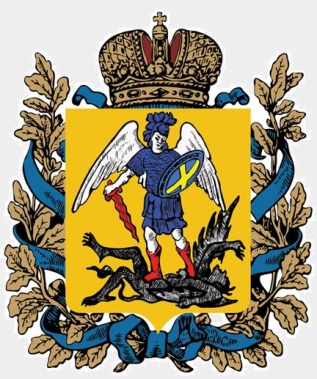 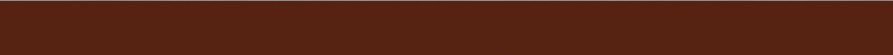 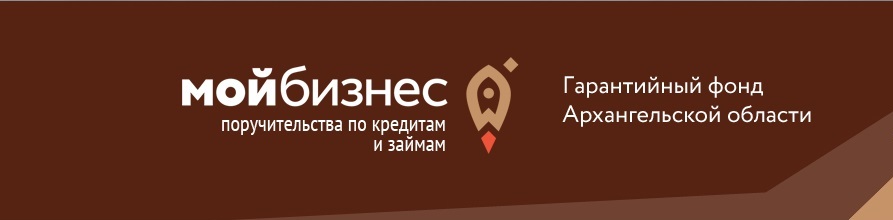 Общая информация
Гарантийный фонд – это элемент инфраструктуры поддержки малого и среднего предпринимательства.
Деятельность Фонда сосредоточена на предоставлении поручительств по обязательствам (кредитам, банковским гарантиям, займам и лизингу) субъектов МСП Архангельской области перед финансовыми организациями по программе Гарантийных фондов, реализуемой Министерством экономического развития РФ.
С 2006 года предоставлено поручительств на сумму около 1,6 млрд. руб., что позволило заемщикам привлечь около 3 млрд. руб. кредитных средств.
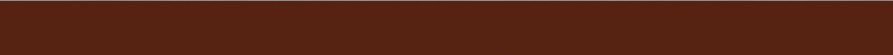 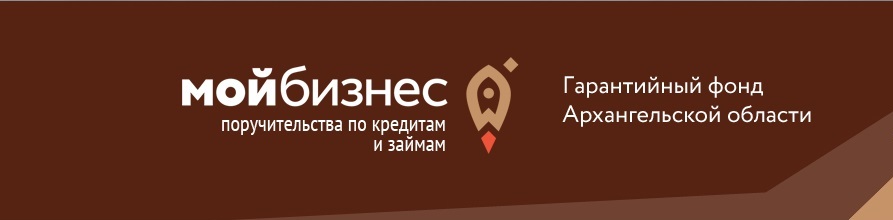 23 мая 2013
Динамика предоставления поручительств за период 2006  -  24.10.2019 гг.
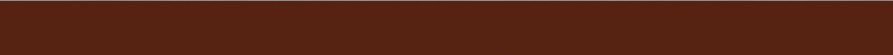 3
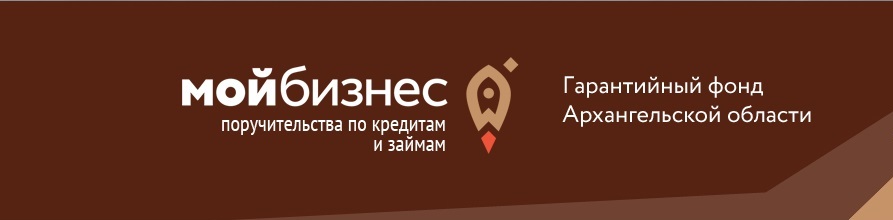 23 мая 2013
23 мая 2013
Итоги деятельности Фонда
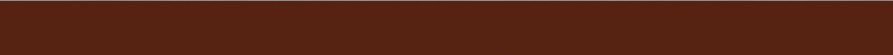 4
4
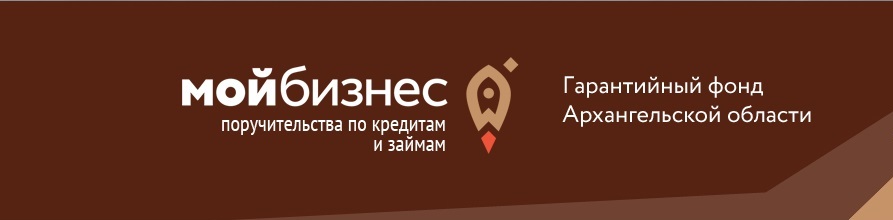 Динамика предоставления поручительств за период 2017 г. -  24.10.2019 г.
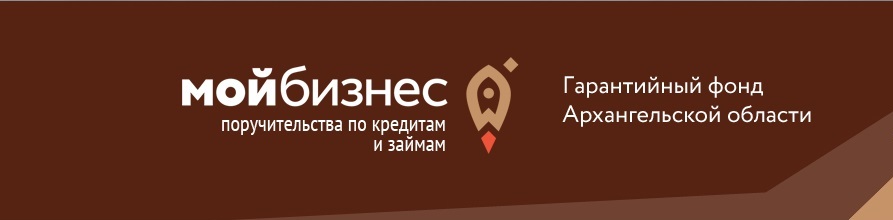 23 мая 2013
Отраслевая структура портфеля действующих договоров поручительств по состоянию на октябрь 2019 года
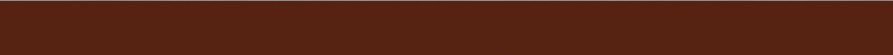 6
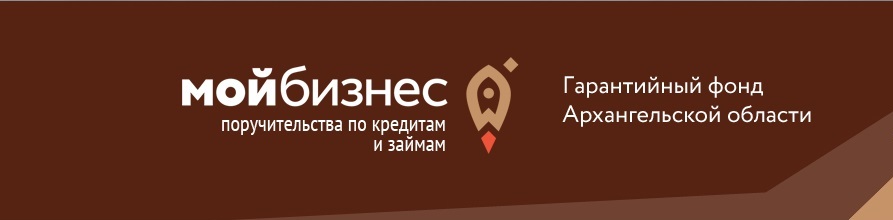 23 мая 2013
Критерии предоставления поручительства
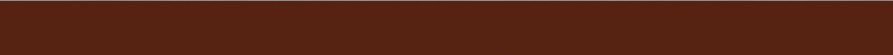 7
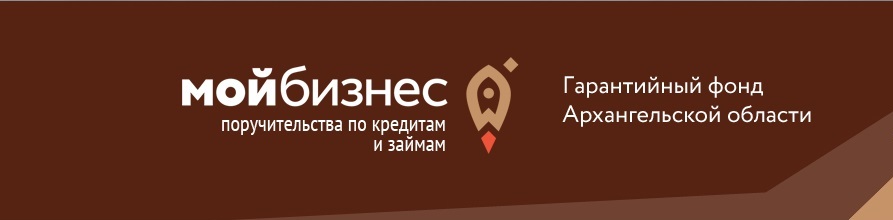 23 мая 2013
Условия предоставления поручительства
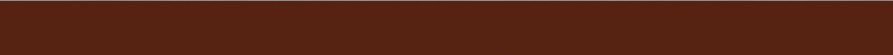 8
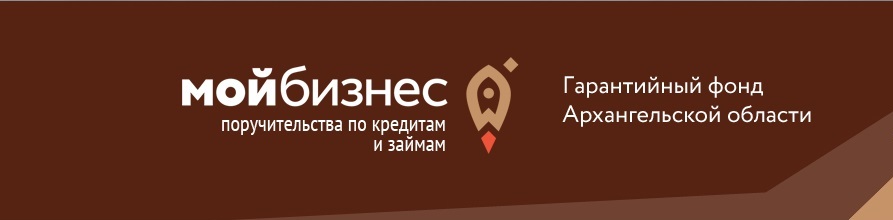 23 мая 2013
Льготные категории субъектов МСП
ставка 1% годовых :
Субъекты МСП, занятые в сфере сельского хозяйства;
Субъекты МСП, осуществляющие инновационную деятельность;
Субъекты МСП, зарегистрированные и осуществляющие деятельность на территории моногородов Архангельской области;
По обязательствам, на 100% обеспеченных собственным залогом субъекта МСП (за исключением: товаров в обороте, имущественных прав требования по контрактам, обязательств под залог приобретаемого имущества);
Субъекты МСП, 50% среднесписочной численности которых составляют люди с ограниченными возможностями здоровья (инвалиды).
Субъекты МСП, осуществляющие основную деятельность, относящуюся к классу ОКВЭД 38 «Сбор, обработка и утилизация отходов; обработка вторичного сырья».
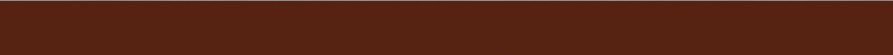 9
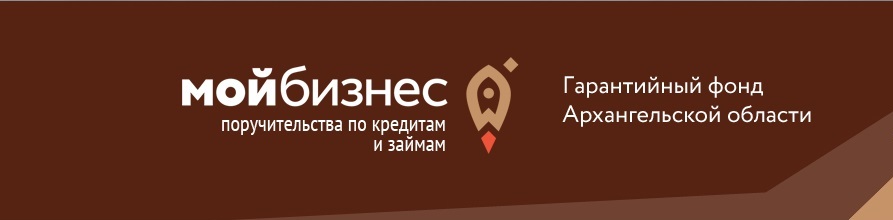 23 мая 2013
Кредитные организации - партнеры
15 ведущих банков Архангельской области
  2 микрофинансовые компании:
    Фонд микрофинансирования Северодвинска
    МКК «Развитие» - в текущем квартале заключено 7 договоров поручительств
 Фонд развития моногородов
 Фонд развития промышленности
 АО «РЛК Ярославской области» (единственная лизинговая компания на Северо-Западе России, аккредитованная АО «Корпорация МСП»)
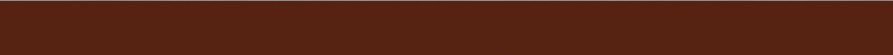 10
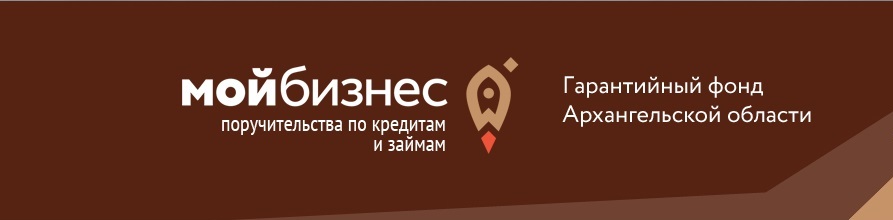 23 мая 2013
23 мая 2013
Схема работы
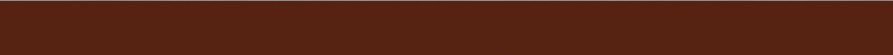 11
11
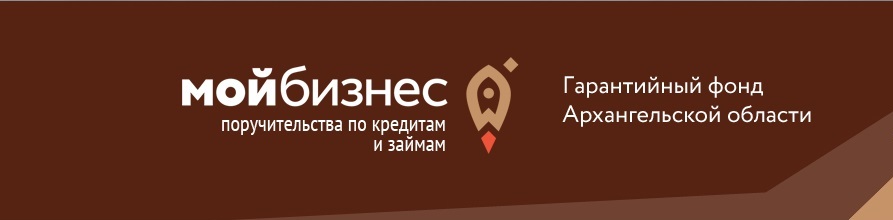 Государственное унитарное предприятиеАрхангельской области«Инвестиционная компания «Архангельск»
г. Архангельск, набережная 
Северной Двины, д. 71
телефон: (8182) 210-160
факс: (8182) 208-388
e-mail: office@icarh.ru
сайт: www.icarh.ru
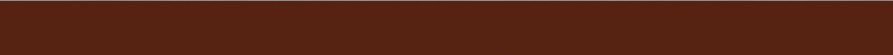